A Deep Dive Into School Finance – Equalization Aid
Tom Owens
Debby Schufletowski
Bob Borch
Derek Sliter 
Bob Soldner
January 18, 2018
[Speaker Notes: 1]
Equalization Aid
The fundamental purpose of the Equalization Aid formula is to “level the playing field” by providing assistance (distributing State general aid) to make up for what districts can’t get from their property tax base.

Equalizes the revenue. Thus, allows the opportunity for similar educational programming. 

In general, districts with a higher property tax base receive less aid from the State.

District property value is a key factor.
Property Value and Fiscal Capacity
A student should not be unfairly disadvantaged as a result of where he or she lives.
Property Tax Base
This example is for hypothetical purposes only
Formula Equalizes Revenue to Mitigate Differences
Equalization Aid
Property Tax Base
This example is for hypothetical purposes only
Incorporating the Number of Children to Educate
$1,000,000
$2,000,000
$3,000,000
$4,000,000
$5,000,000
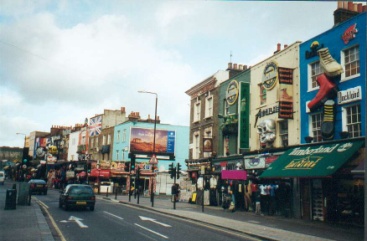 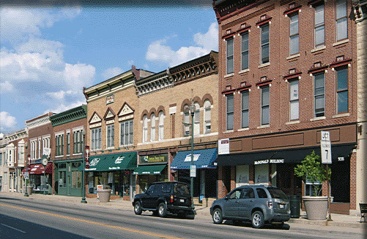 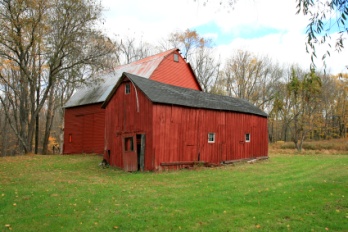 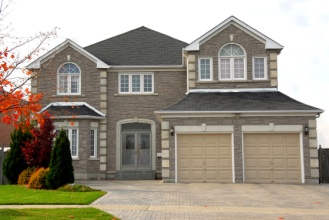 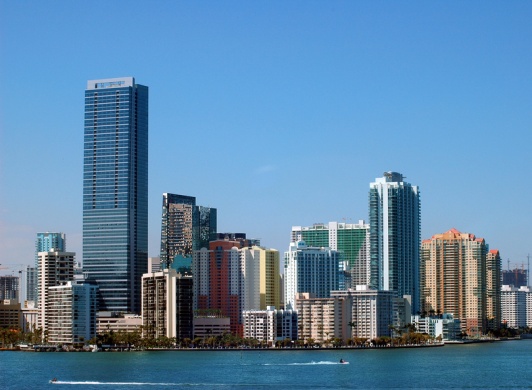 10
10
10
10
10
$400,000
$100,000
$200,000
$300,000
$500,000
The tax base, as a measure of fiscal capacity (wealth), changes after incorporating the number of children to educate.
This example is for hypothetical purposes only
Incorporating the Number of Children to Educate
$1,000,000
$2,000,000
$3,000,000
$4,000,000
$5,000,000
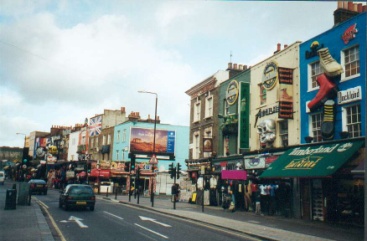 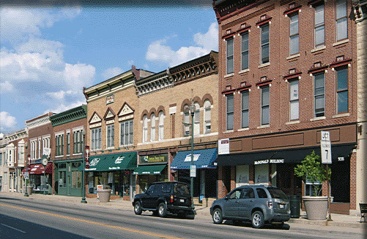 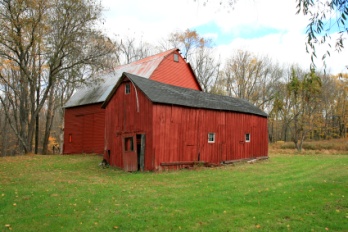 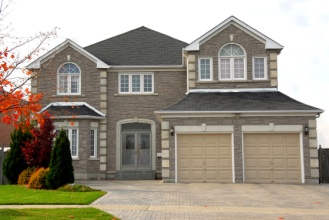 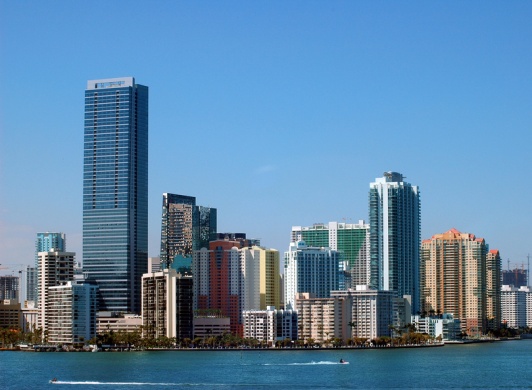 10
10
5
6
20
$400,000
$100,000
$400,000
$500,000
$250,000
Notice how the tax base, as a measure of fiscal capacity (wealth), changes after incorporating the number of children to educate.
This example is for hypothetical purposes only
Property Value Per Member
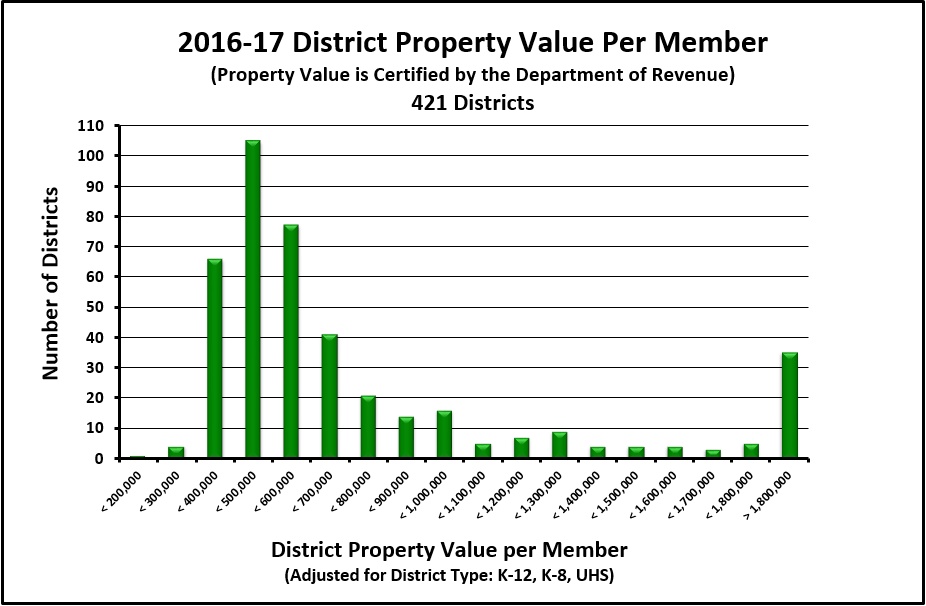 Source: Department of Public Instruction
[Speaker Notes: 2016-17 Property Value and Aid Membership figures for the 2017-18 General Aid Run]
Key Local Factors
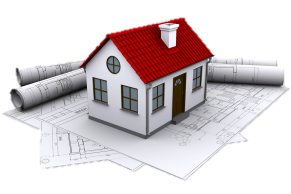 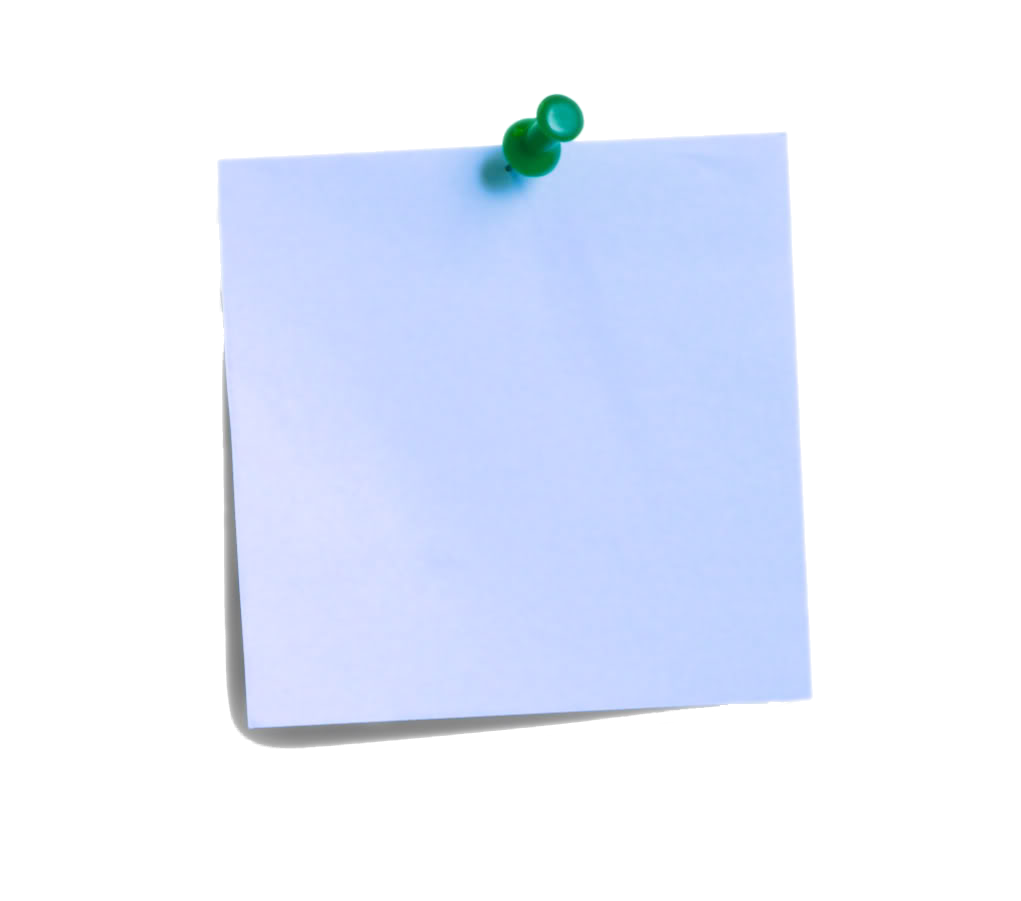 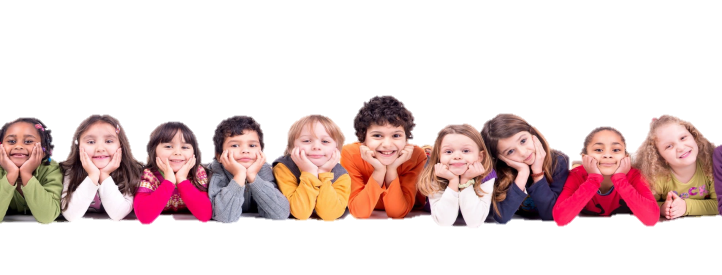 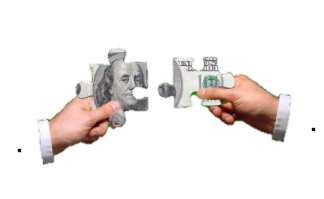 Membership converts variables to per-pupil $s.
Factor: Equalized Property Value
Property tax base is used to 
determine district wealth and ability to 
support district expenditures.

Uses Equalized Valuation 
or Fair Market Value.
(NOT Assessed Value)

Property values for each district are 
certified in May each year
by the WI Department of Revenue
 and used in the subsequent year’s aid
calculations.
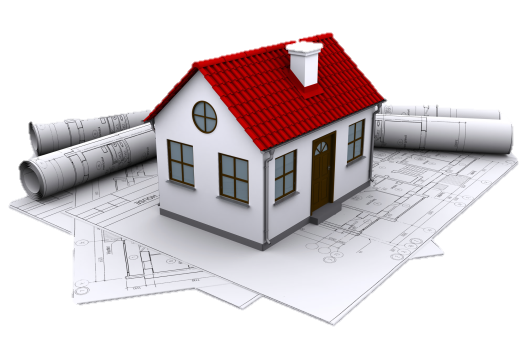 Factor: Membership
Who is counted for aid membership?
	Generally, residents for which you are financially responsible - i.e. you are paying for the student’s education. Is a “process” to help districts determine who qualifies.
	- Start with who is in your seats on the count date.
	- Subtract non-residents being educated in your seats.
	- Add in your residents who are elsewhere (and for which you are financially responsible).
Assign your best and brightest to do the membership count.
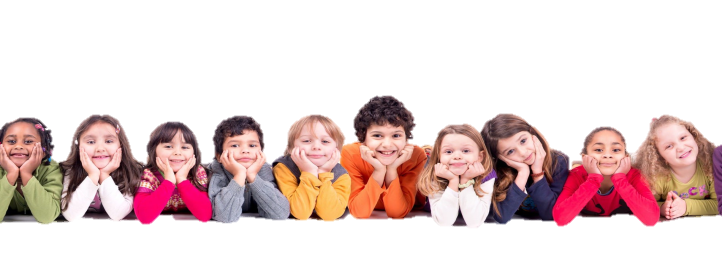 Membership Example – Open Enrollment
1,100 	kids counted in your seats on count date
	-40 	non-resident open enrolled-in kids
	+20 	resident open enrolled-out kids 
1,080 	residents you can count for aid (and revenue limit purposes)

Your district will receive Open Enrollment revenue
from the resident districts for the 40 kids attending your district.

Your district will have to pay an Open Enrollment expense to the non-resident districts for your 20 residents attending elsewhere.
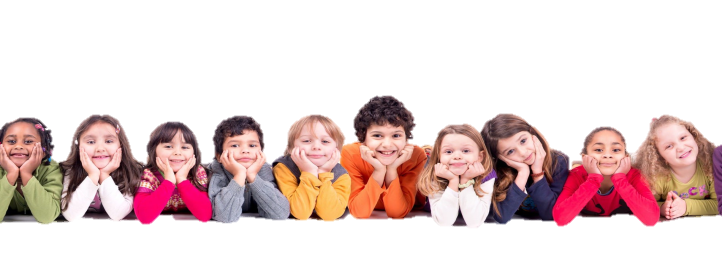 This example is for hypothetical purposes only
Factor: Membership
F.T.E. = full-time equivalent

2 halftime (.50) 4K students = 1 F.T.E.
Average of 
3rd Friday September Resident F.T.E.
2nd Friday January Resident F.T.E.

+ 100% Summer School F.T.E.
Summer School = 48,600 minutes of instruction = 1 F.T.E.
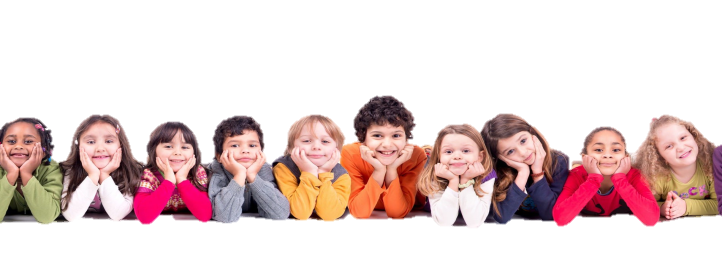 This example is for hypothetical purposes only
Factor: Membership
Aid membership also includes:

	-	Challenge Academy Students
	-	Second Chance Partnership Students
	-	Part-time Attendance F.T.E. of Resident and Non-Resident 		Private/Home-Schooled Students
	-	Foster Group Home Students
	-	Wisconsin Parental Choice Program Students
	-	Special Needs Scholarship Program Students

See: http://dpi.wi.gov/sfs/children/enrollment/membership-info-reporting
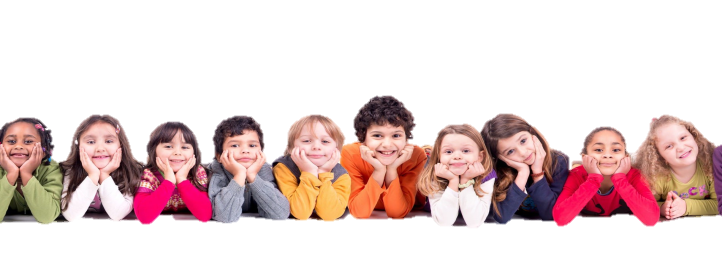 Factor: Spending (Shared Cost)
A district gets all types of revenue to fund their educational programs:
Local Property Tax
State Equalization Aid	
State Categorical Aid (transportation, library,  	bilingual aids)
Federal Aid (Title Programs, IDEA)
State Grants
Fees (be careful with what fees you charge)
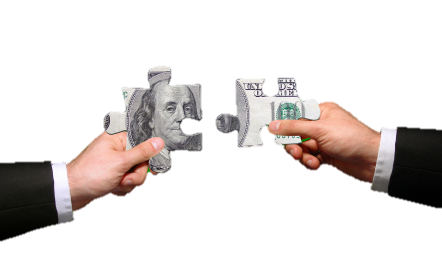 General Fund Shared Cost
Expenditures that are funded by State General Aid and Local Property Tax
$1 in debt service costs is treated the same as $1 in teacher salaries
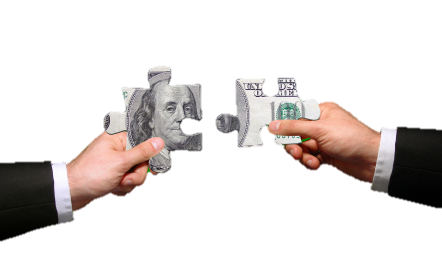 This example is for hypothetical purposes only
Equalization Aid
State “shares” in district costs funded by state aid and local levy.
Aid is based on a district’s ability to fund expenditures, as measured by its property wealth per member.
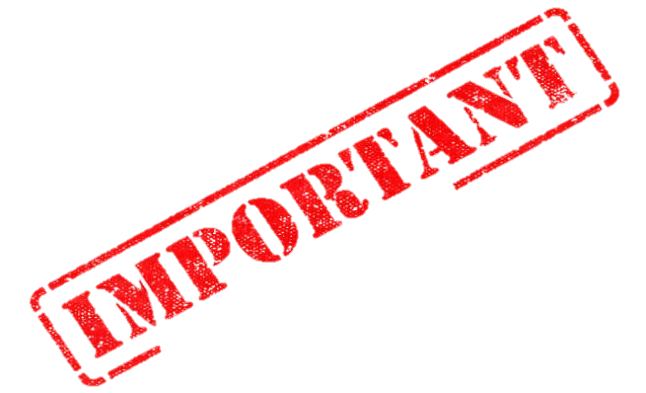 Basic premise: 
The more property wealth per member a district has, the less equalization aid it will receive…….and vice versa.
Equalization Aid
What determines how much aid a district receives?
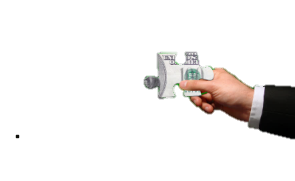 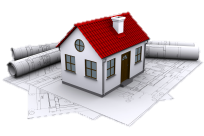 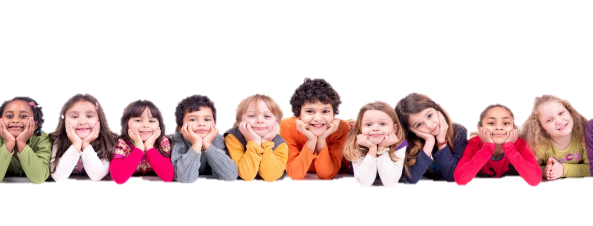 [Speaker Notes: There are three district-level factors used in the calculation and three state factors.]
Equalization Aid
The aid computation is actually 3 individual computations…….
The results of all 3 are summed to get the district’s total Equalization Aid.
Equalization Aid – District #1
District Value per Member
Positive Primary Aid
10%
90%
[Speaker Notes: State says we will treat the first $1,000 of cost a certain way.  Because secondary cost ceiling is $9,000 per member (90% of average shared cost per member), the next $8,000 another way, and anything above this an even different way.

So, state says If you have less than $2M in property value we will share in your first $1,000 in shared cost. How much? Depends on your property value per member.

Our district is $200,000 per member in property value. $200,000 divided by $2,000,000 primary guarantee equals 10%, so district pays 10% of the first $1,000 in costs or $100.  State aid will cover 90% or $900.]
Sample District #1
(per-member)
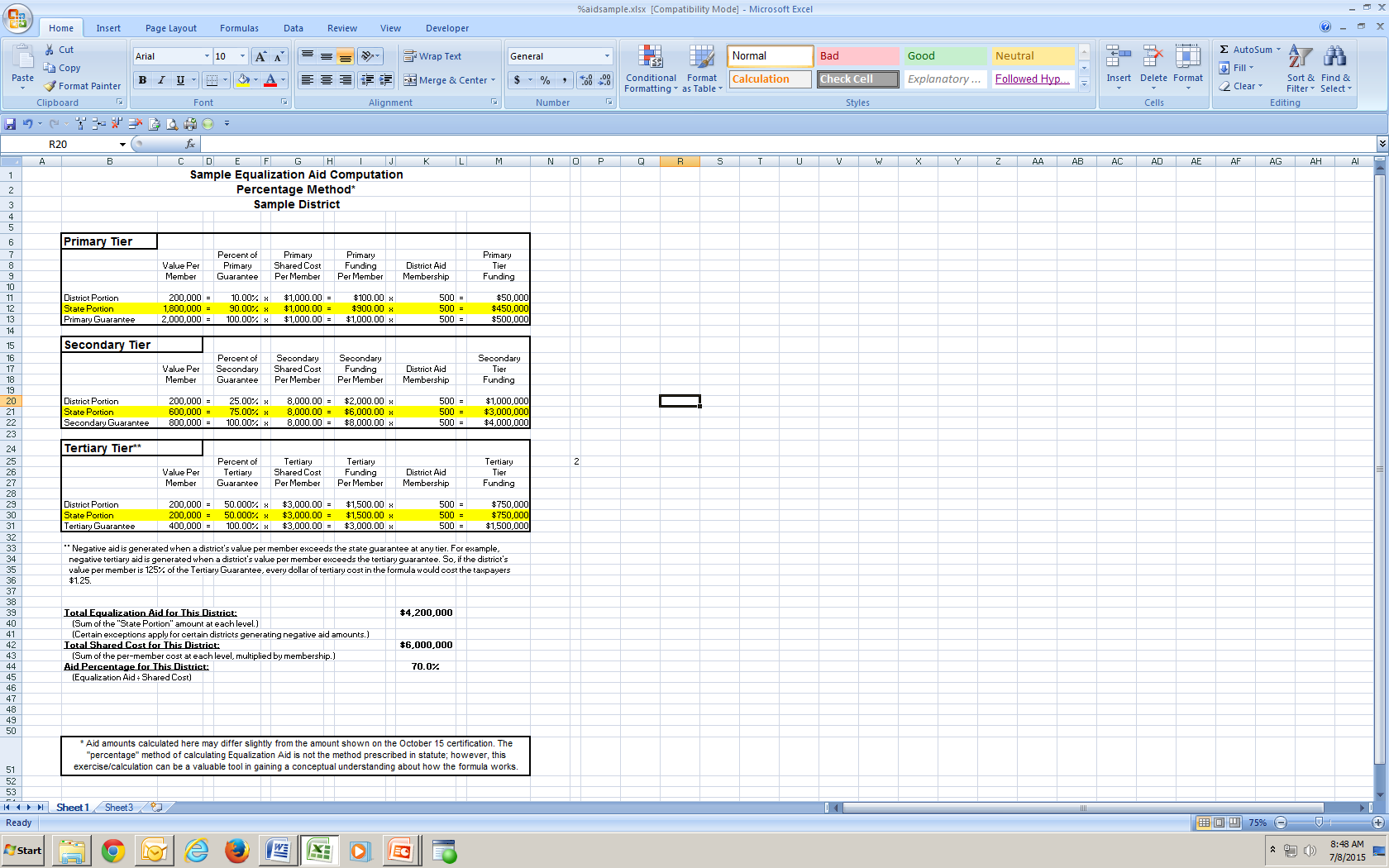 Equalization Aid – District #2
District Value per Member
30%
70%
Positive Primary Aid
[Speaker Notes: State says we will treat the first $1,000 of cost a certain way.  Because secondary cost ceiling is $9,000 per member (90% of average shared cost per member), the next $8,000 another way, and anything above this an even different way.]
Sample District #2 (Higher Property Value)
(per-member)
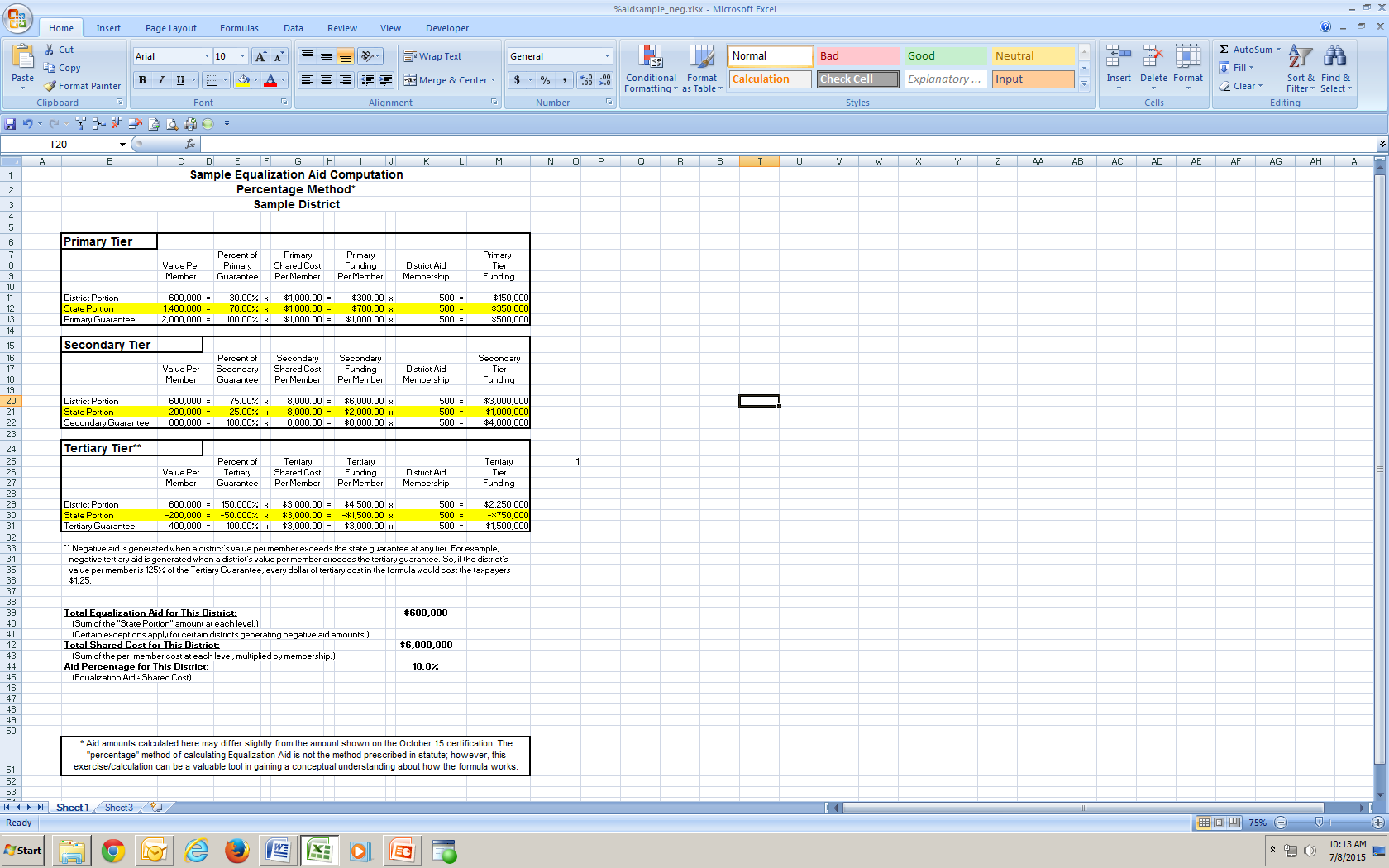 Equalization Aid – District #1
District Value per Member
25%
75%
Positive Secondary Aid
10%
Positive Primary Aid
90%
[Speaker Notes: State says we will treat the first $1,000 of cost a certain way.  Because secondary cost ceiling is $9,000 per member (90% of average shared cost per member), the next $8,000 another way, and anything above this an even different way.]
Equalization Aid – District #1
District Value per Member
Positive 
Tertiary Aid
50%
50%
Secondary Cost Ceiling
25%
75%
Positive Secondary Aid
Primary  Cost Ceiling
10%
90%
Positive Primary Aid
[Speaker Notes: State says we will treat the first $1,000 of cost a certain way.  Because secondary cost ceiling is $9,000 per member (90% of average shared cost per member), the next $8,000 another way, and anything above this an even different way.]
Sample District #1
(per-member)
Total Shared Cost = $6,000,000 (500 x $12,000)

Tax Base = $3,600   State Aid = $8,400
X 500 membership

Tax Base = $1,800,000   State Aid = $4,200,000
Equalization Aid – District #2
District Value per Member
75%
25%
Positive Secondary Aid
Positive Primary Aid
30%
70%
[Speaker Notes: State says we will treat the first $1,000 of cost a certain way.  Because secondary cost ceiling is $9,000 per member (90% of average shared cost per member), the next $8,000 another way, and anything above this an even different way.]
Sample District #2 (Higher Property Value)
(per-member)
Equalization Aid – District #2
District Value per Member
$600,000/$400,000 = 150%
Positive 
Tertiary Aid
150%
-50%
Negative Tertiary Aid
75%
25%
Positive Secondary Aid
Positive Primary Aid
30%
70%
[Speaker Notes: State says we will treat the first $1,000 of cost a certain way.  Because secondary cost ceiling is $9,000 per member (90% of average shared cost per member), the next $8,000 another way, and anything above this an even different way.]
Sample District #2
(Higher Property Value)
Total Shared Cost = $6,000,000 (500 x $12,000)

Tax Base = $10,800   State Aid = $1,200
X 500 membership

Tax Base = $5,400,000   State Aid = $600,000
Sample Districts Per-Member Aid Comparison
X 500 = $4,200,000
X 500 = $600,000
Aid Worksheet
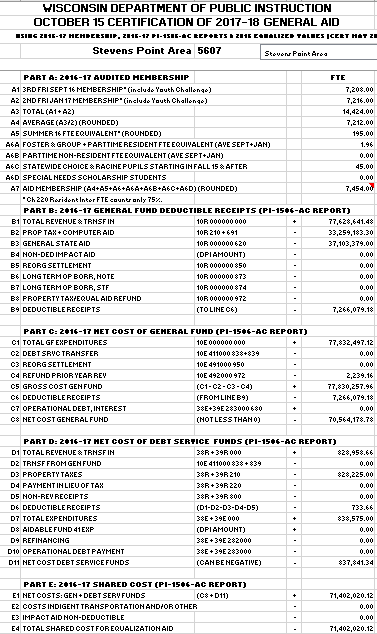 All data is from prior year:

Membership is computed from submitted PI-1563 reports.
(membership reports)

Dollar amounts are from your financial ledger, as verified by your auditor.
Aid Worksheet
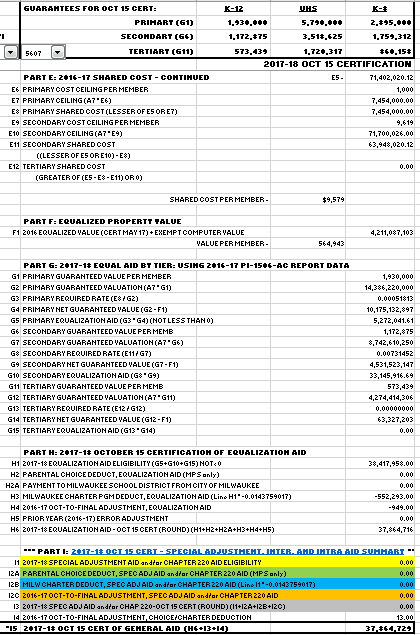 All data is from the prior year (2016-17 data is used to calculate 2017-18 aids):


Property value is certified to the DPI by the Department of Revenue.
Equalization Aid Resources on the School Financial Services Website
http://dpi.wi.gov/sfs/statistical/longitudinal-data/longitudinal-data
“October 15, 2017 Equalization Aid Computation – Percentage Method – Algebraic Format”

“October 15, 2017 Equalization Aid Computation – Percentage Method – Bar Graphs”
SFS Homepage > Statistical > Longitudinal Data > Equalization Aid
*
http://dpi.wi.gov/sfs/aid/general/equalization/worksheets-general-aid
“2017-2018 October 15 Certification of General Aid Worksheet”
SFS Homepage > District Budget Development and Planning > General Aid Worksheets
Equalization Aid – Where is Your District?
20
249
126
26
Positive 
Tertiary Aid
Negative Tertiary Aid
Negative Secondary Aid
Positive Secondary Aid
Positive Primary Aid
No  Equalization Aid
[Speaker Notes: State says we will treat the first $1,000 of cost a certain way.  Because secondary cost ceiling is $9,000 per member (90% of average shared cost per member), the next $8,000 another way, and anything above this an even different way.

So, state says If you have less than $2M in property value we will share in your first $1,000 in shared cost. How much? Depends on your property value per member.

Our district is $200,000 per member in property value. $200,000 divided by $2,000,000 primary guarantee equals 10%, so district pays 10% of the first $1,000 in costs or $100.  State aid will cover 90% or $900.]
Equalization Aid Resources on the School Financial Services Website
http://dpi.wi.gov/sfs/statistical/longitudinal-data/longitudinal-data
“2017-18 Equalization Aid Formula Position”
SFS Homepage > Statistical > Longitudinal Data > Equalization Aid
Equalization Aid – What is Happening Over Time to Your District?
State Average Value Per Member
Positive 
Tertiary Aid
Negative Tertiary Aid
Based on $$ in Pot
Negative Secondary Aid
In Statute
Positive Secondary Aid
Positive Primary Aid
No  Equalization Aid
Watch Value Per Member Over Time
Crucial Statistic:
Value per Member = 
Total Equalized Value ÷ Membership



(Compared to what all other districts are doing over time.)
$200,000,000 ÷ 1,000 = 200,000

$200,000,000 ÷ 800 = 250,000
Watch Value Per Member Over Time
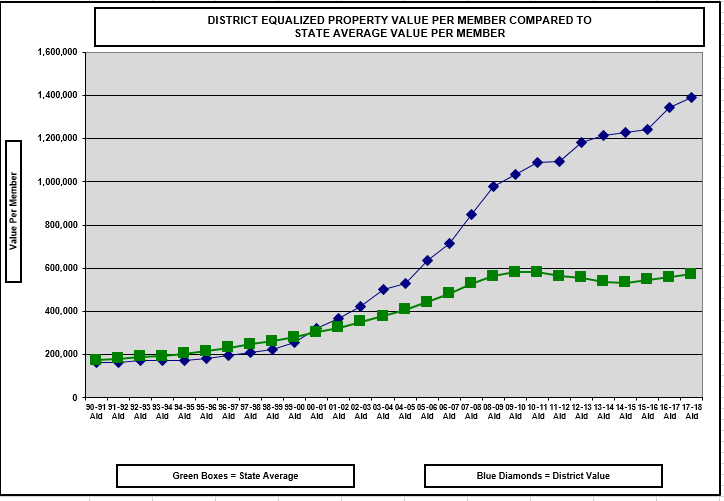 1.) Severely Declining Enrollment
2.) Property Value Significantly Increases
[Speaker Notes: This is what can happen to a district with severe declining enrollment. No one can predict the future, but watching the trendline for your district can be very informative.]
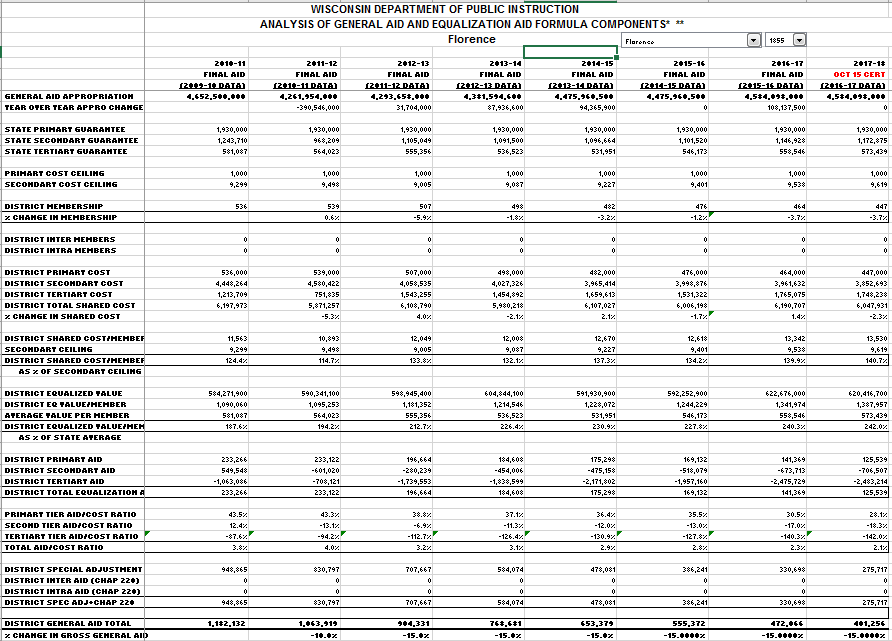 Special Adjustment Aid – can’t lose more than 15 % of prior year aid.
Equalization Aid Resources on the School Financial Services Website
http://dpi.wi.gov/sfs/statistical/longitudinal-data/property-valuation
“Longitudinal Equalization
Aid Value-Per-Member History”
SFS Homepage > Statistical > Longitudinal Data > Property Valuation
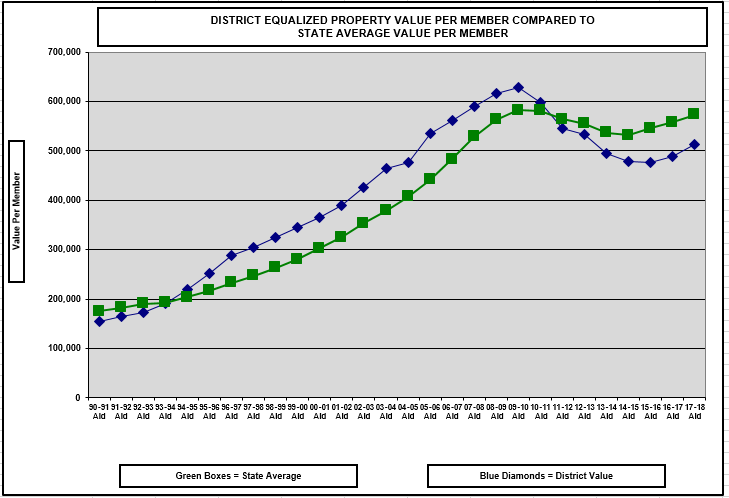 1.) Exploding Enrollment
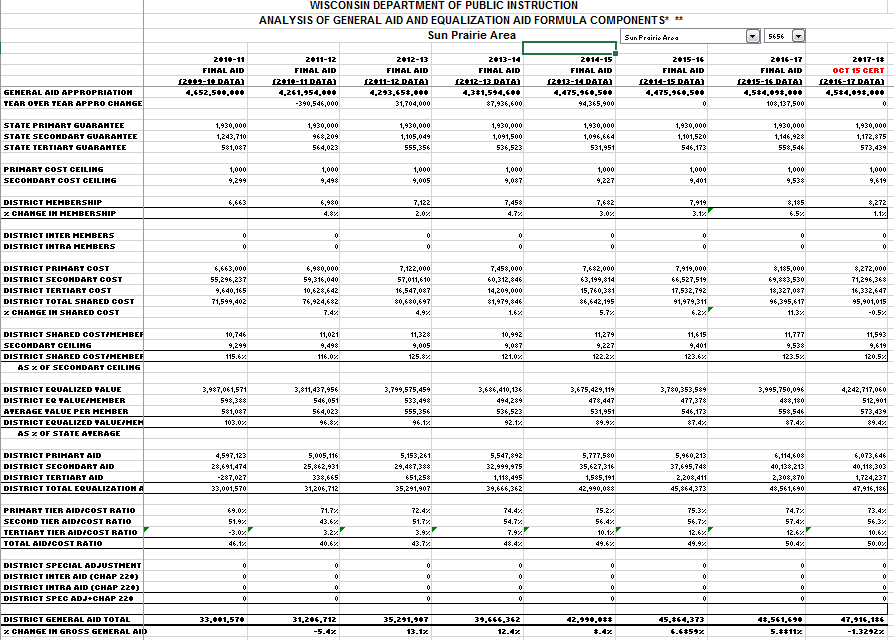 Equalization Aid Resources on the School Financial Services Website
How can I explain changes in my district’s aid?
Multi-Year History on the Website
Longitudinal Excel Spreadsheet

http://dpi.wi.gov/sfs/statistical/longitudinal-data/longitudinal-data
A listing of the pertinent Equalization Aid factors that explain what is happening in your district.
Basic Equalization Aid Concepts
Aid is inversely related to district property value per member.
One pot of money is split over 422 school districts based on district values, membership, and shared costs. Changes in individual district data affect every other district’s aid.
Depending on district value-per-member, some districts’ aid is increased by increasing expenses, while others’ aid is decreased by increasing expenses. 
Know where your district is in the formula and be aware of what is happening to your district over time so you can figure out why your aid has changed AND explain why.